Это надо знать!Правила поведения во время каникул
Не катайся с горы и не играй около проезжей части!
Не ешь снег и сосульки, в них могут быть микробы!
Не выходи на водоемы, ты можешь провалиться под лед!
Не выходи на улицу в метель, это может быть опасно!
Используй в темное время суток светоотражающие элементы!
Запускай петарды только со взрослыми! Самому это делать нельзя!
нельзя!
можно!
Одевайся на улицу правильно: не кутайся и не ходи без шапки!
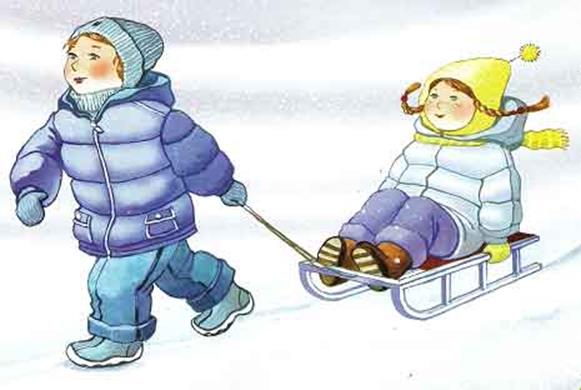 Спасибо за внимание!Для создания презентации использованы материалы сети Интернет